Introduction to MS Dynamics NAV XVI. (CRM)
Ing.J.Skorkovský,CSc. 
MASARYK UNIVERSITY BRNO, Czech Republic 
Faculty of economics and business administration 
Department of corporate economy
CRM – Customer Relationship Management
PROs
It enables to keep track of all prospective customer (suspects and prospects)
Improve sales and marketing service 
Company can promote the work it has done for its customers in order to approach prospects
CONs
CRM software may not integrate well with other email and accounting systems
Another disadvantage to a newly implemented CRM software is the learning curve.
CRM – Customer Relationship Management
Relationship management is a customer-oriented feature with service response based on customer input, one-to-one solutions to customers’ requirements, direct online communications with customer and customer service centers that help customers solve their issues.
Sales force automation
Sales promotion analysis
Advertising
Personal selling 
Direct marketing 
Public relations
automate tracking of a client’s account history 
Use of technology (ERP) 
Opportunity Management
Market leaders
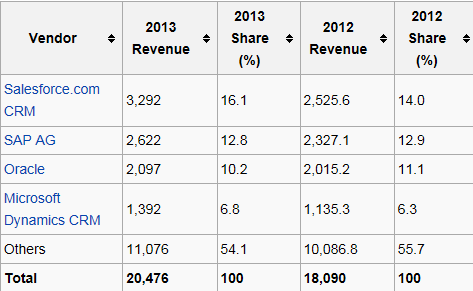 figures in millions of US dollars
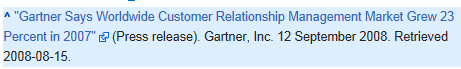 Resource:
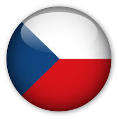 Only Czech course
BPH_PIS 1| 2 !!!!
and MPH_AOMA
Vendor
Statistic :
Costs/Revenue
Customer Entries
Customer
Interaction
Log 
Entries
Salesperson
To-Do
Card
Contact
Card
Profile (parameters)
(To-Do)
Assigned
activities
Statistics:
Interactions, Stages, 
Chances, Values,..
ABC (Pareto)
analysis
Opportunity
Activity
(code)
Sales Cycle 
Stage
Partial Activities
Meeting /Telephone call
Interaction Log
Entries
Stage number
Activity
ERP-CRM
Meeting
20000
70%
Task1
Task22
Task p
Opportunity
ERP n
CRM
QUOTE
Customer
Card
ERP 2
ERP 1
Task p+2
Products
Task p+1
Task q
Opportunity
Financial 
estimation
Interactions
Success estimation
in %
Contact cards
Contact card- company 
Contact card- person
Contact Character– profiles, technologies,..
Interactions
Business Opportunities (estimated close date and value, probability,.. )
Sales Cycles 
Customer Card creation from Contact card 
Quotes
Karta kontaktu- společnost (hlavička karty) I
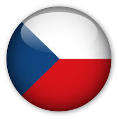 Only Czech course
BPH_PIS1| 2 !!!!
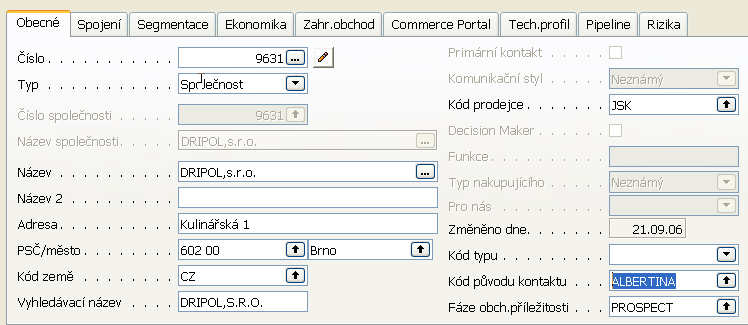 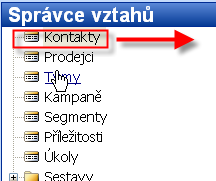 Jirka Sirka
Jitka Plytká
Jakub Holub
Kontakty typu
     osoba
Contact Card
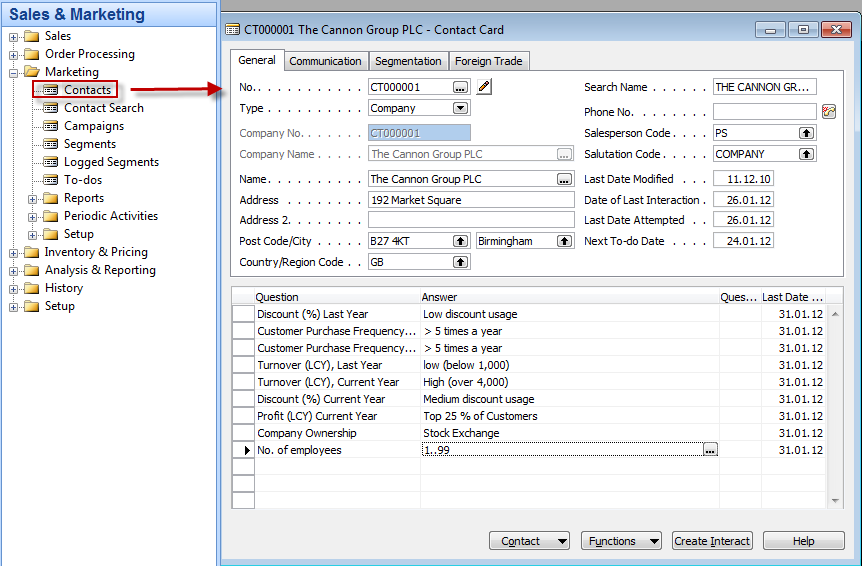 Contact Card- Person
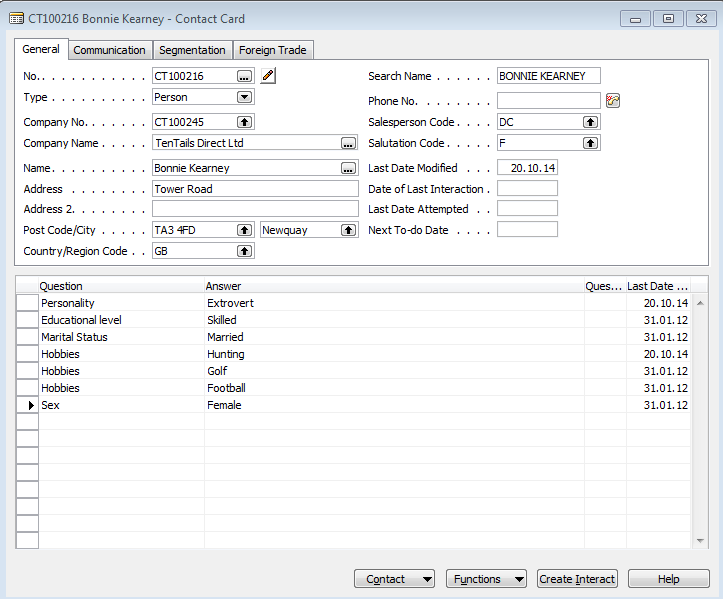 Profile
Contact Card- Company-person new
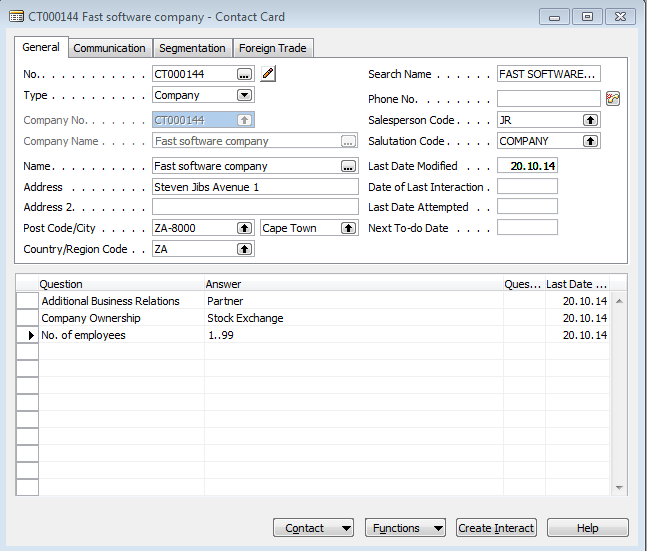 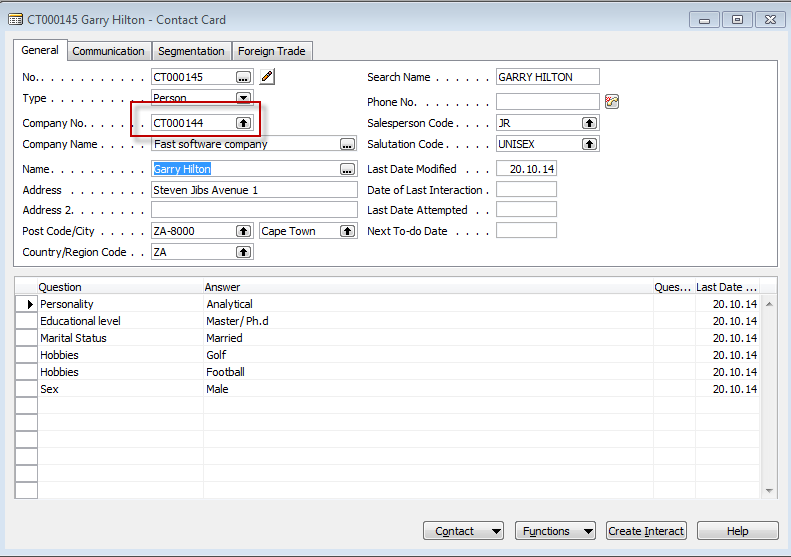 New interaction
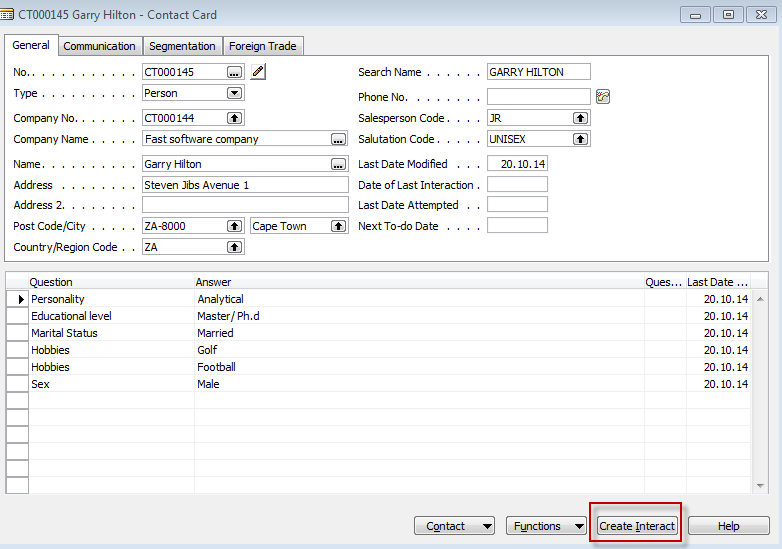 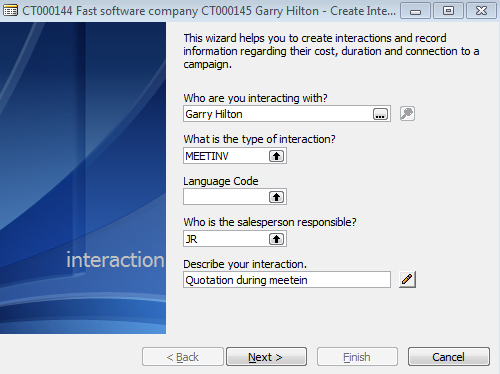 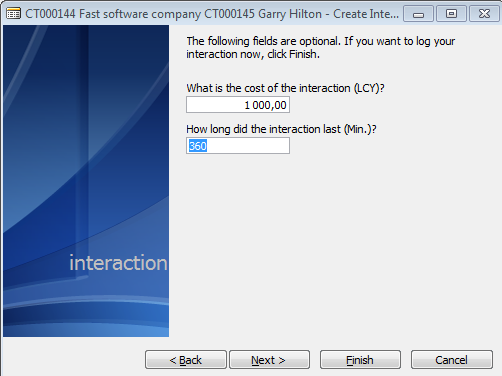 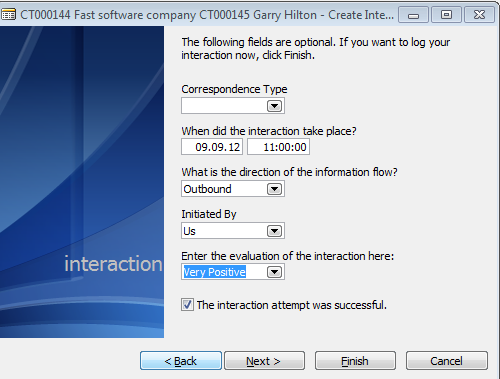 New interaction
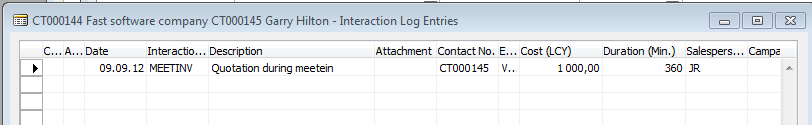 Interaction entry
Create new opportunity
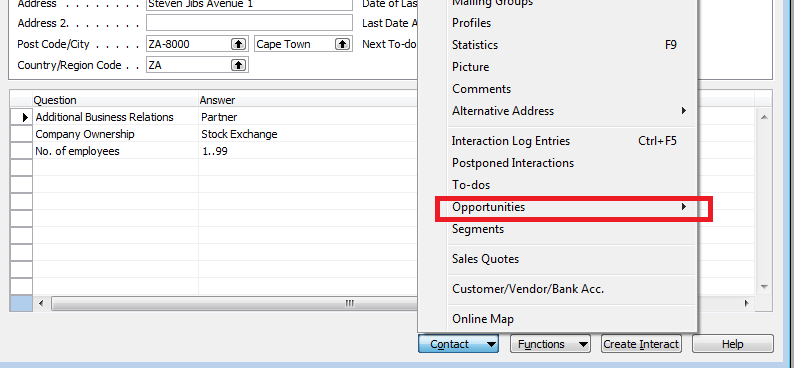 New oportunity
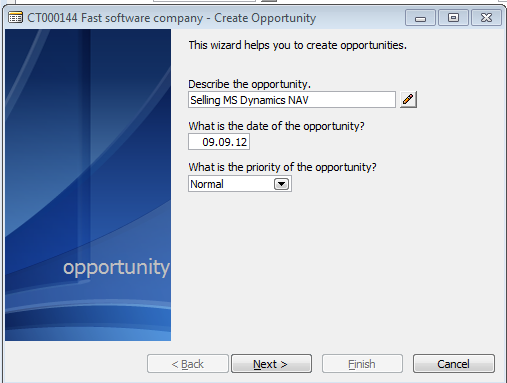 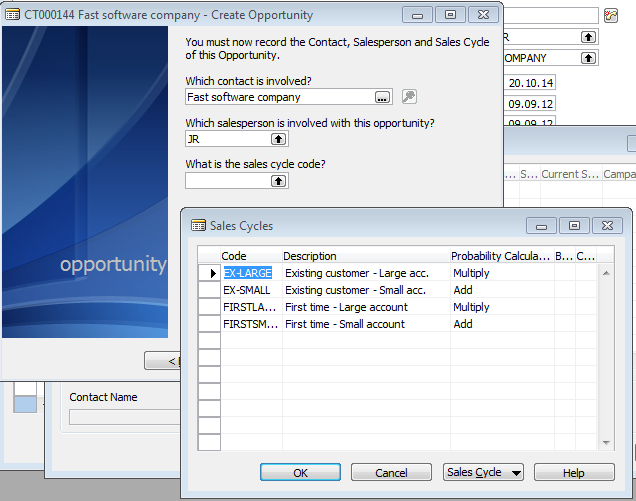 New oportunity
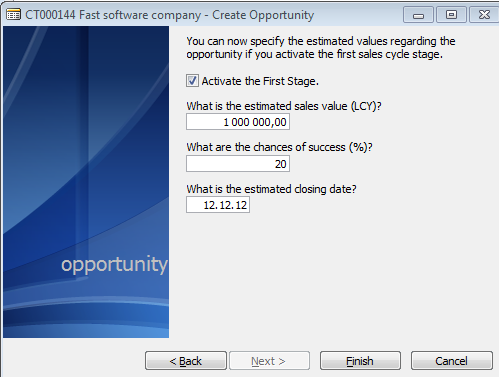 New oportunity
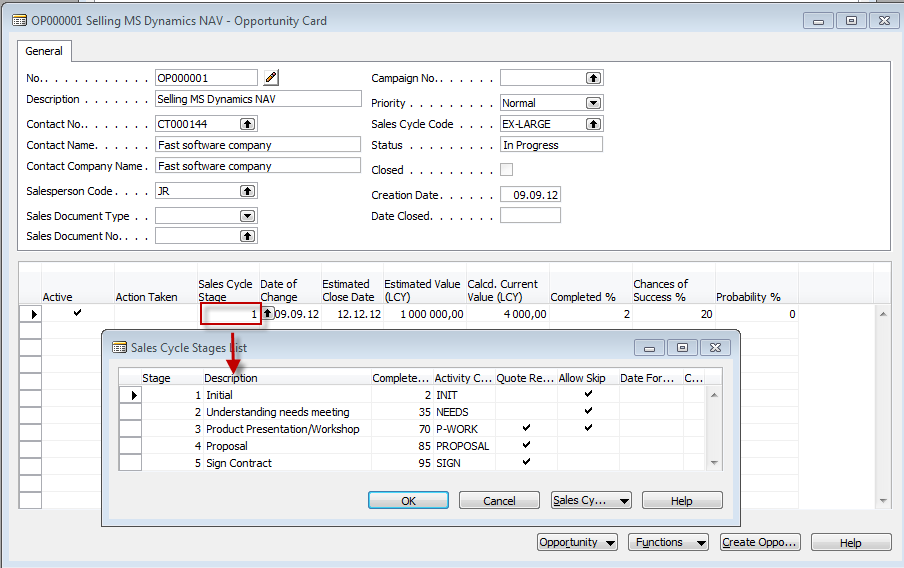 From here you can create various To-Dos and and change Sales Cycle stages
Sales Cycle Stages
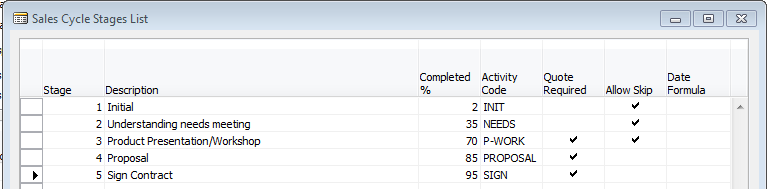 Contact card->To-Dos->Activities
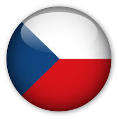 Only Czech course
BPH_PIS1|2 !!!!
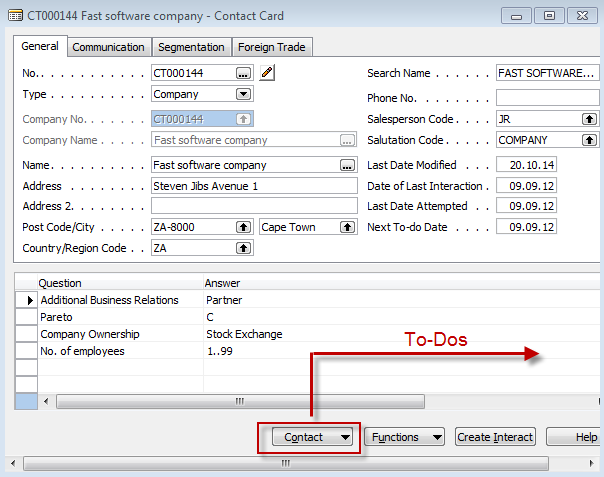 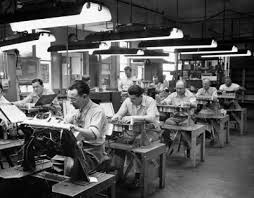 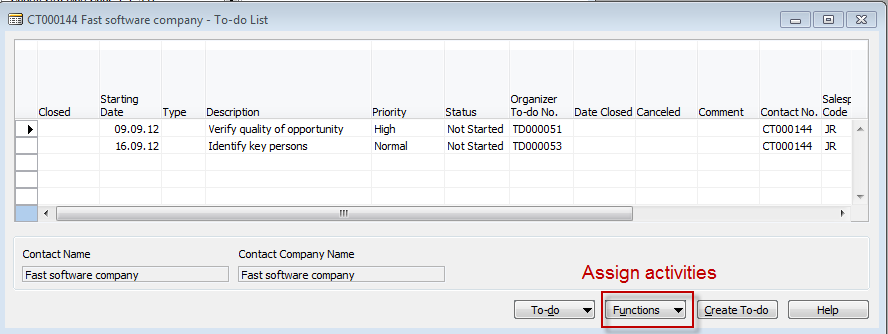 Contact card->To-Dos->Activities
Only Czech course
BPH_PIS1|2 !!!!
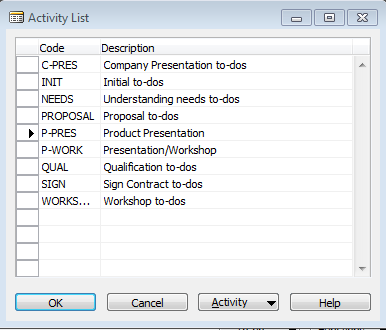 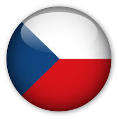 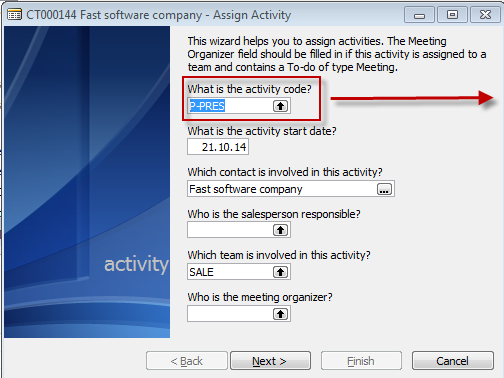 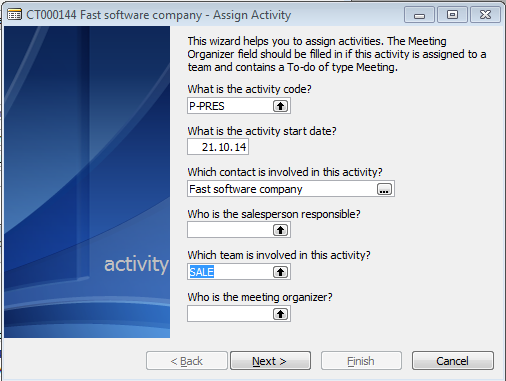 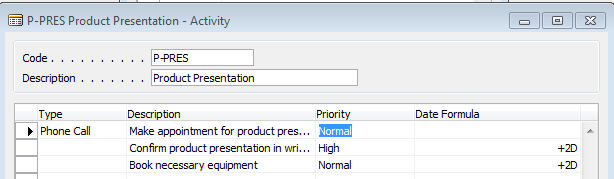 How to create a new customer from contact card
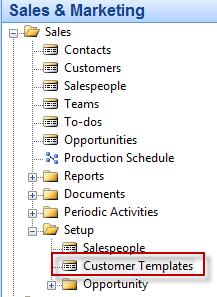 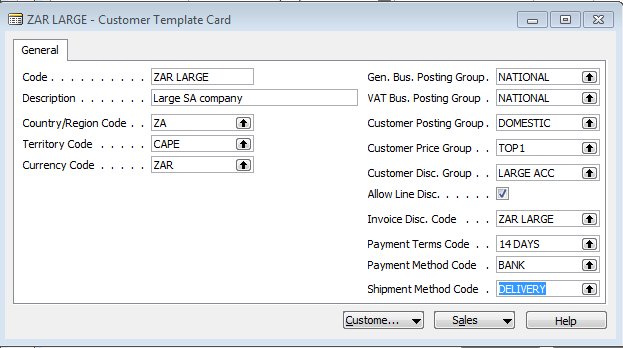 Enter data either by writing 
or by use Look-up (F6)
How to create a new customer from contact card
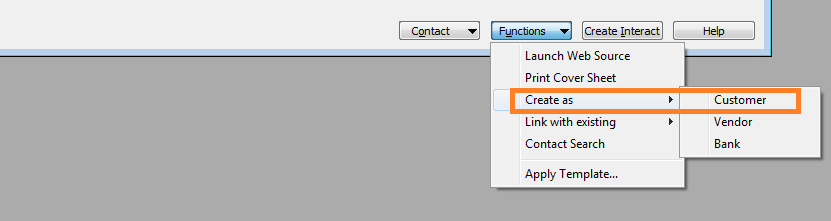 Bottom of the contact card
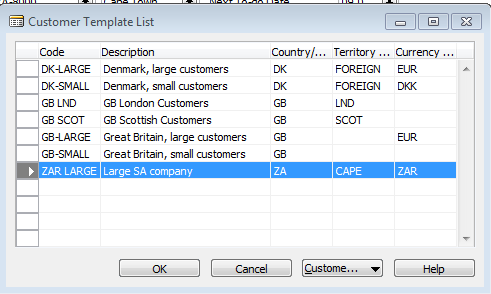 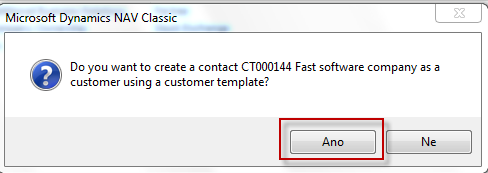 How to create a new customer from contact card
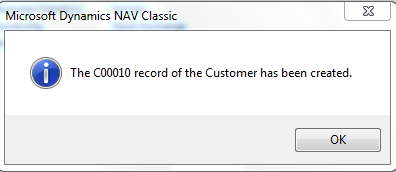 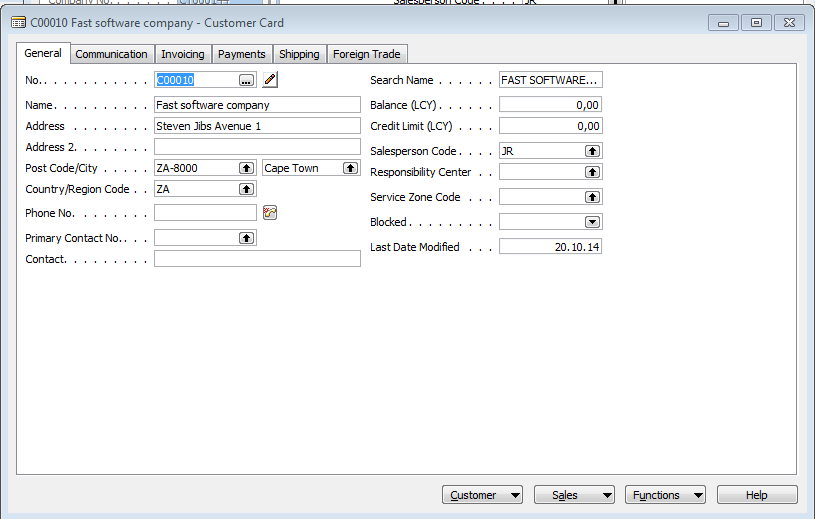 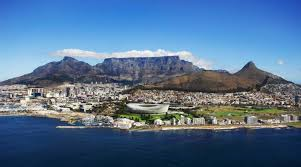 Personal profile creation
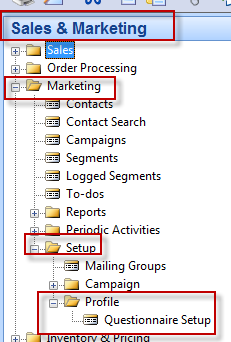 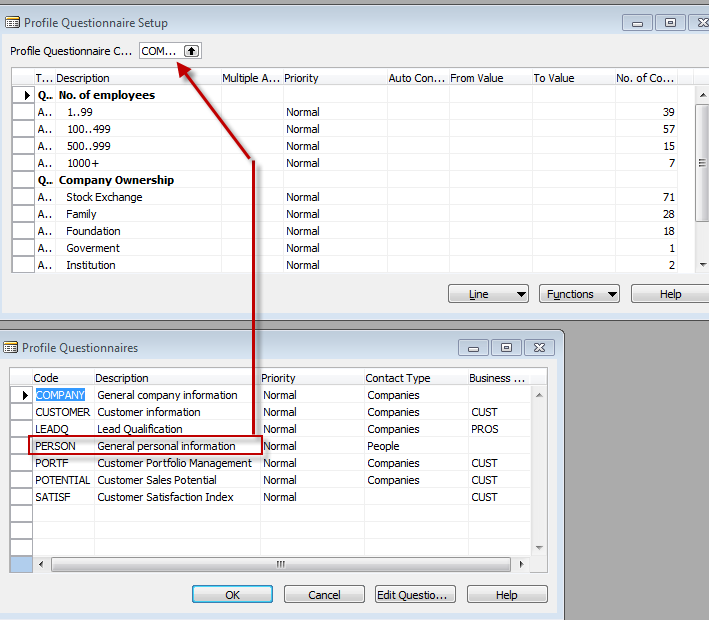 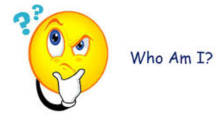 Personal profile creation
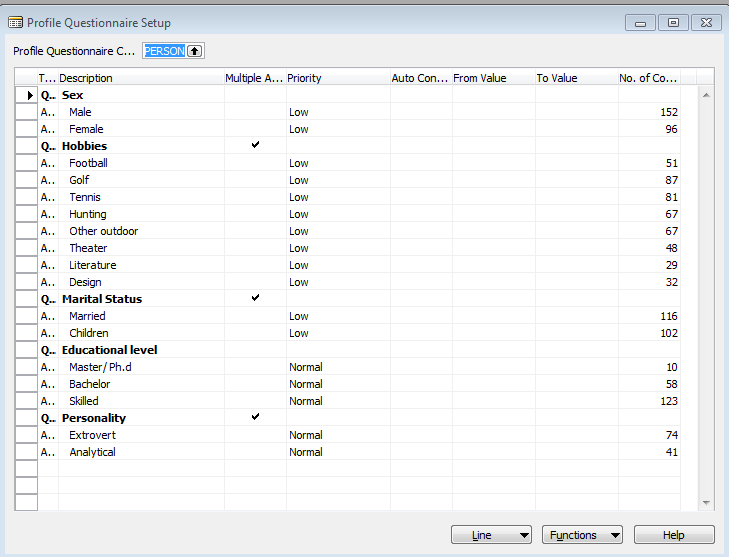 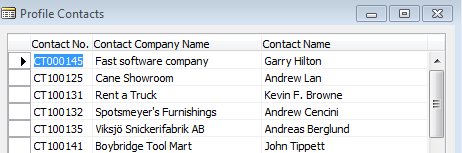 Add a new question
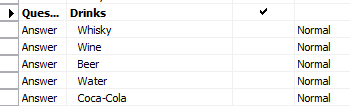 Personal profile creation
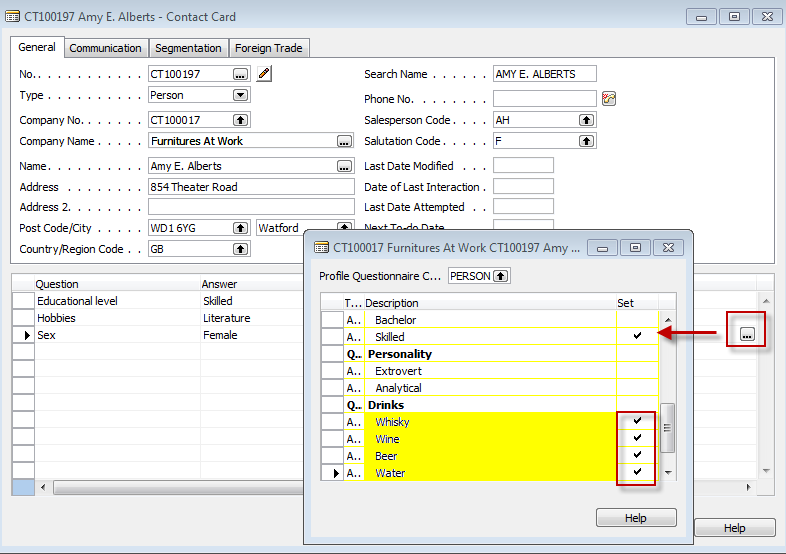 Personal profile creation
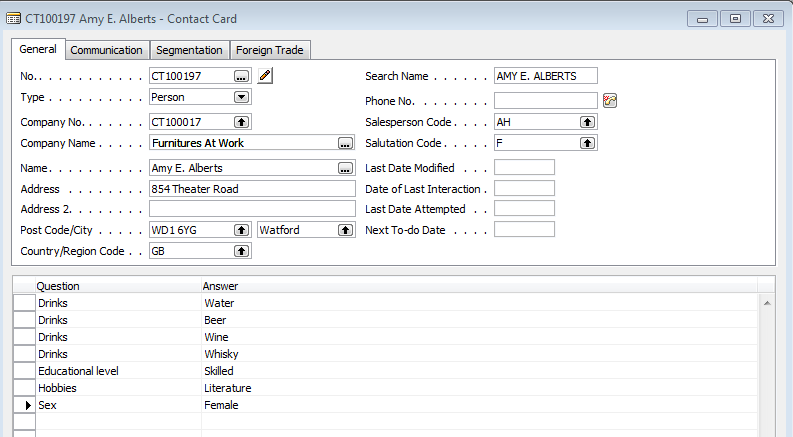 Pareto analysis based on company profile
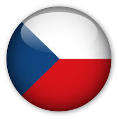 Only Czech course
BPH_PIS 1|2 !!!!
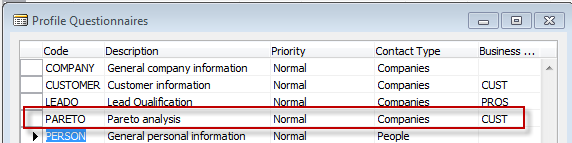 Add new line
Add Question details
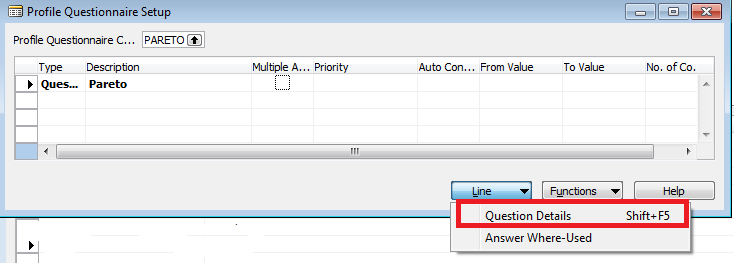 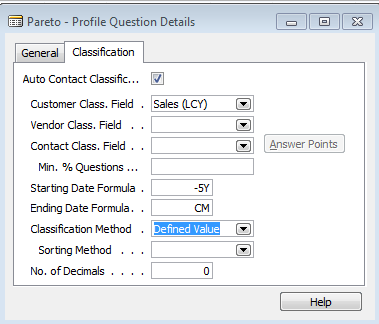 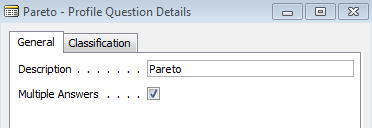 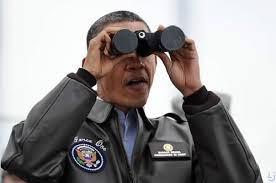 Pareto analysis based on company profile
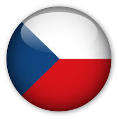 Only Czech course
BPH_PIS 1|2 !!!!
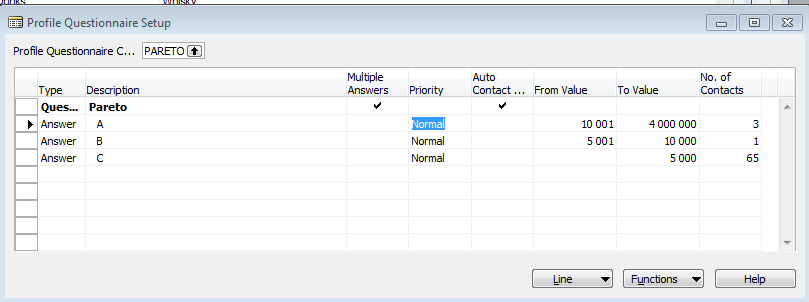 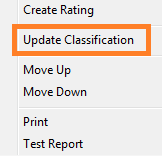 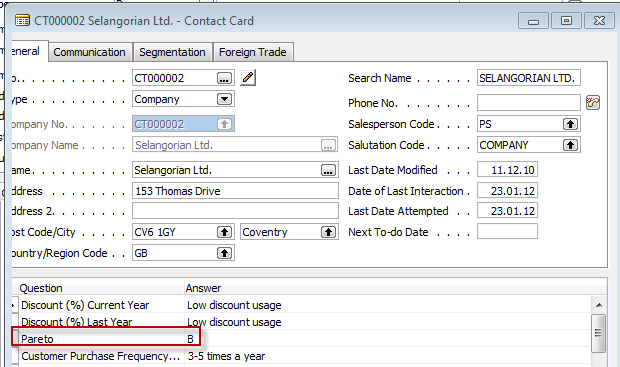 End of the section XVI.
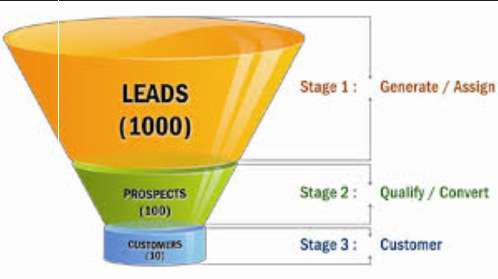